DS 3, Polder 35/3- 6 March 2023
Country and riverside slope protection eroding at edges 
flap gate and lift gate closed, water leakage at right side lift gate
Rusting
Water level gauges submerged and not visible
Overview
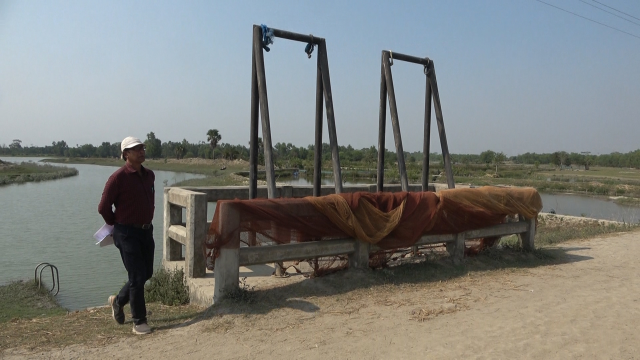 Country Side Lift Gate
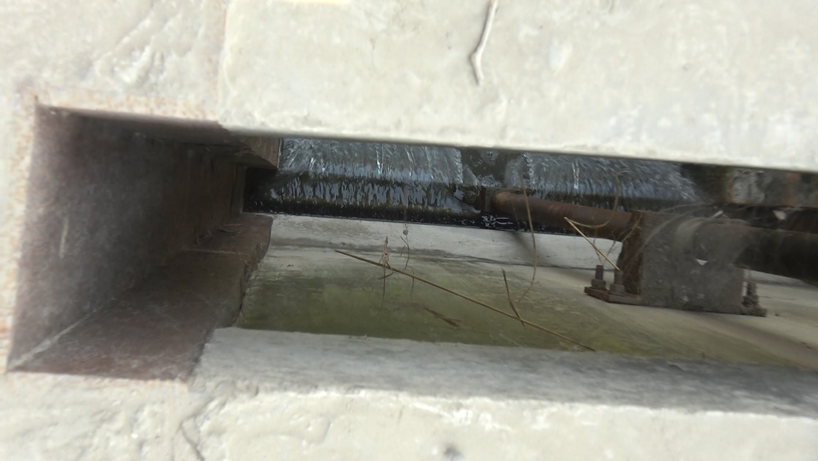 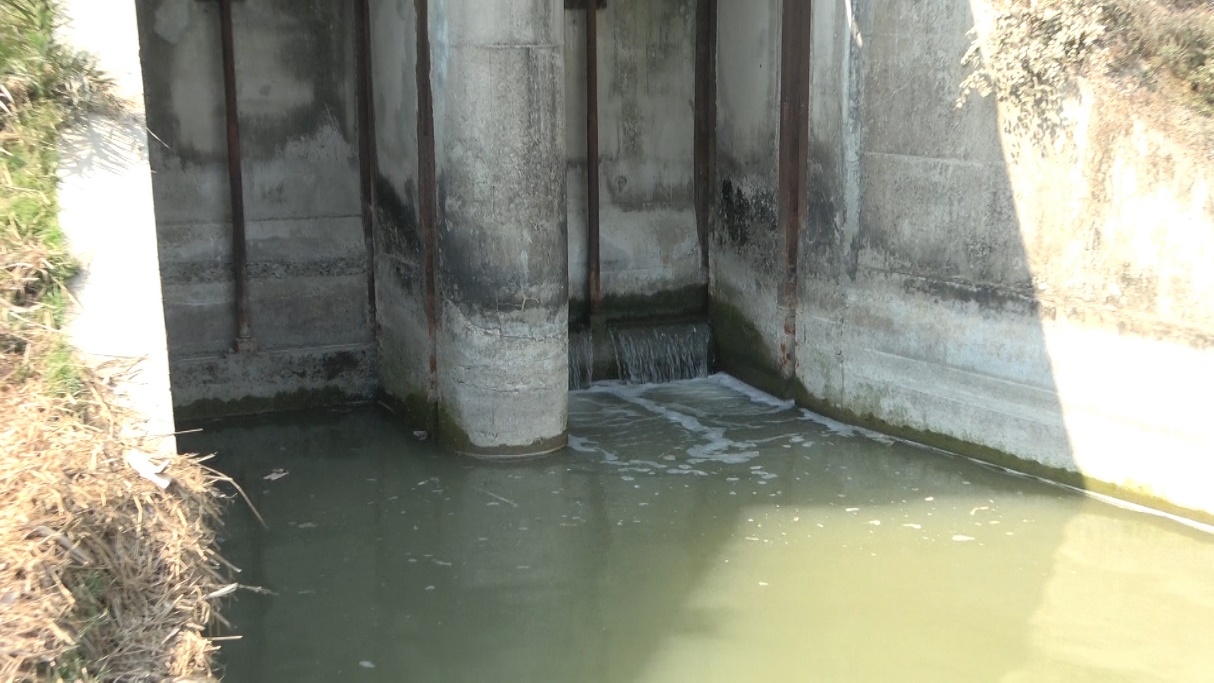 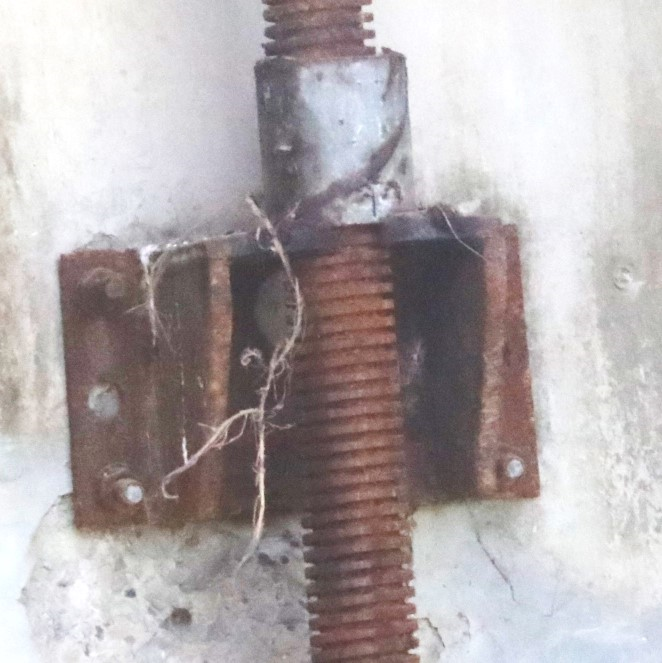 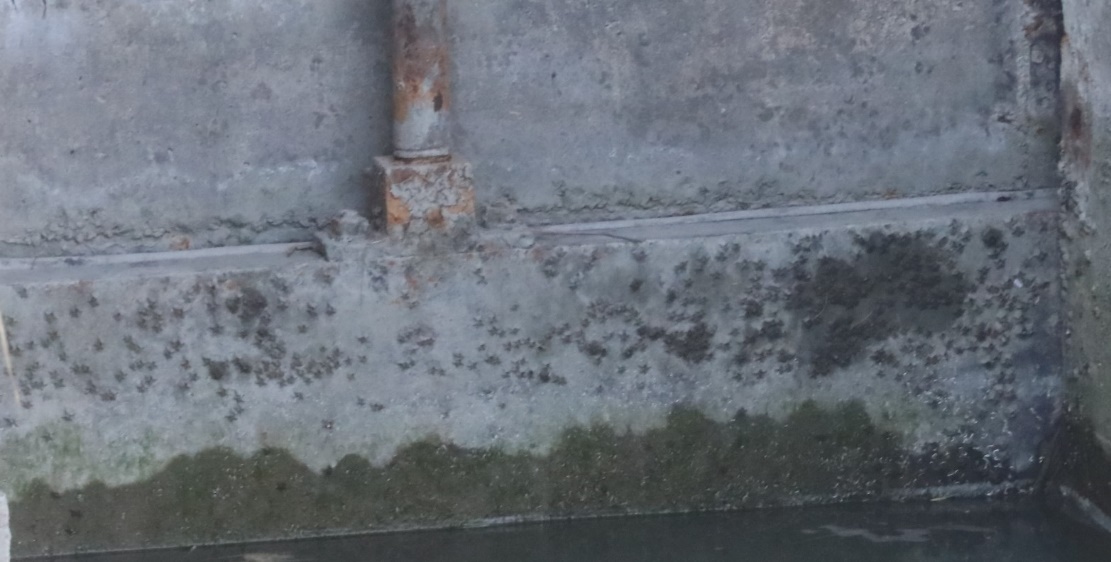 Country Side Slope Protection
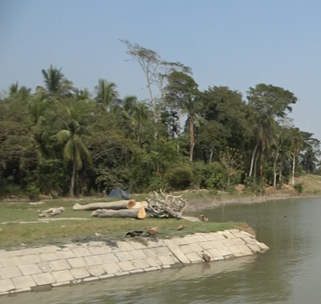 Riverside Slope Protection
Overalll Assessment